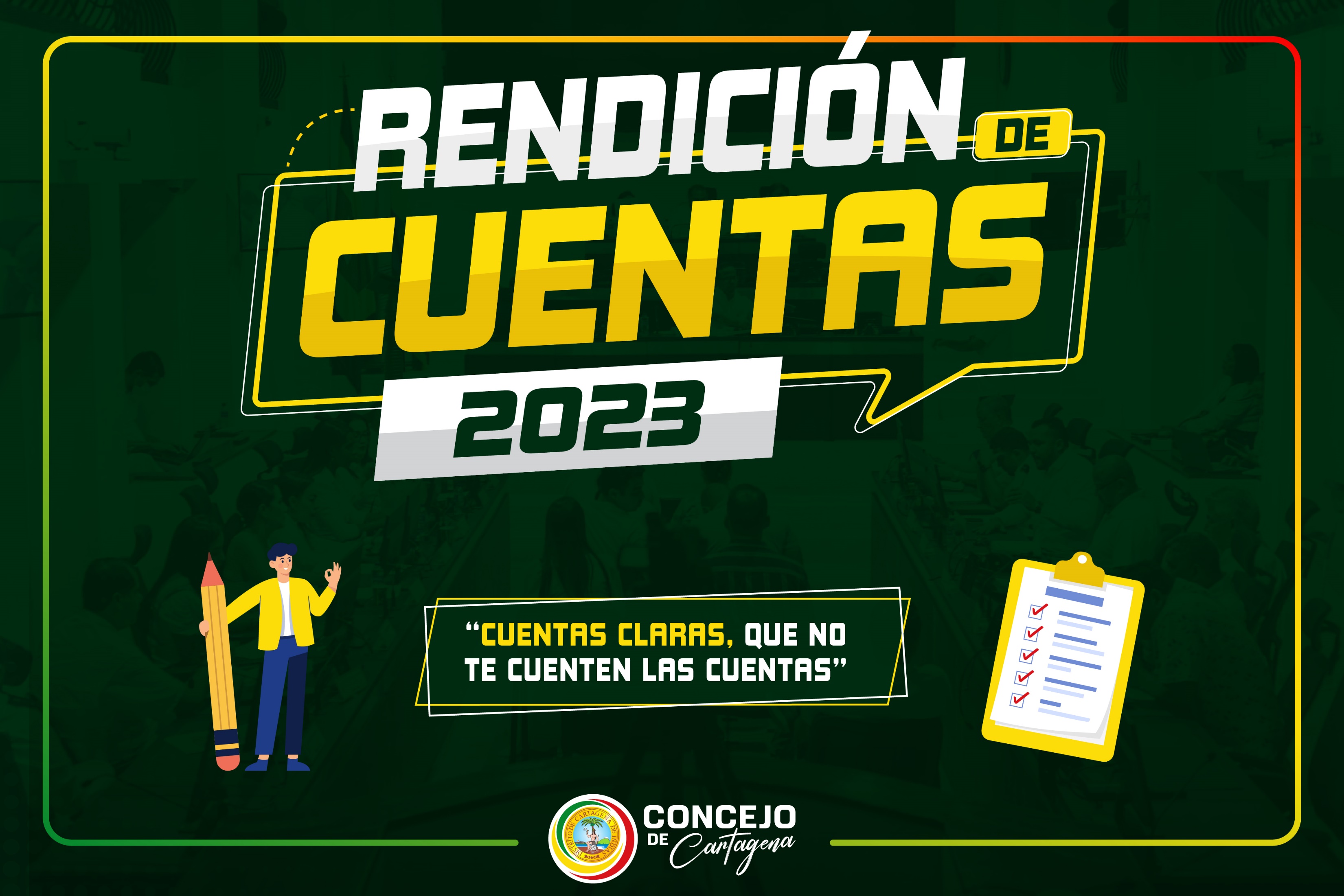 PROPOSICIONES PRESENTADAS  POR LA BANCADA  CAMBIO RADICAL
PROPOSICION No. 022 
 Solicitar a la Directora de la UAC entregar a esta Corporación todos los contratos realizados con relación al Capítulo Especial de Regalías priorizados por las comunidades y además que asistan a la Plenaria todos los integrantes del Comité de Contratación del Distrito.
 PROPOSICIÓN No. 030 
 Control Político a la Secretaria del Interior la Sra. Ana María González Forero, para responder cuestionario en el marco de la proposiciones No. 014-015-017 y las proposiciones aditivas 025 y 027, luego de concluido el debate los abajo firmantes estamos convencidos que la Secretaría del Interior NO HA CUMPLIDO CON RESPONSABILIDAD SUS FUNCIONES PROPIAS DEL CARGO DE SECRETARIA DE INTERIOR. 
 
PROPOSICION No. 036
 
La senadora Angélica Lozano Correa, aseguró en su cuenta en Twitter que unos concejales de Cartagena estaban al servicio de unas "intocables mafias de trata de personas camufladas en bares", pretendiendo desviar la atención de la opinión pública "atacando a una funcionaria honrada".
PROPOSICIÓN No. 041
 Citar en hora y fecha que determine la Mesa Directiva, a la, con la finalidad de que rindan un informe detallado, a la cobertura de acueducto, alcantarillado Secretaría General del Distrito, Secretaría de Hacienda, a la Secretaría de Educación, Secretaría de Infraestructura, a la Oficina de Servicios Públicas, Aguas de Cartagena y a la Empresa Surtigas y gas. A los corregimientos de la Zona Norte, así como un informe de cobertura del alumbrado público, e invitar a la Gobernación para que nos de un informe sobre el estudio del diseño del acueducto y la comunidad para que participe.

PROPOSICION  No. 048
 
El Concejo Distrital de Cartagena de Indias en sesión de la fecha propone citar al Secretario del Distrito de Cartagena en fecha y hora que determine la Mesa Directiva, al Secretario de Infraestructura, EDURBE y a la Oficina de Gestión del Riesgo e invitar a la Procuradora Ambiental, con el fin de que rindan informe a esta Corporación como a la ciudadanía de los planes implementados o a implementar, y las acciones realizadas para mitigar las inundaciones en este tiempo de lluvia, teniendo en cuenta que se están presentando afectados, especialmente las personas que viven al rededor en los cuerpos de agua.
 
Así mismo, nos informen sobre la contratación de limpieza de canales y cuáles son los canales priorizados por la Secretaría del Distrito.
PONENTE DE LOS PROYECTOS DE ACUERDO 
PA 183 por medio del cual se adopta la "estampilla para la justicia familiar", consagrada en la ley 2126 del 4 de agosto de 2021 y se dictan otras disposiciones”
 
PA 188 proyecto de acuerdo mediante el cual se modifica el numeral 27 y el parágrafo primero del artículo 5 del decreto 0304 del 2023 y se dictan otras disposiciones”
PA 195 “por el cual se rediseña la estructura administrativa, se determinan las funciones de sus dependencias, se establece la planta de empleos, la escala salarial para las distintas categorías de empleos y el manual especifico de funciones, requisitos y competencias laborales de la personería distrital de Cartagena de indias y se dictan otras disposiciones”
PA 196 mediante el cual se institucionaliza el 16 de junio como el día del campesino en el distrito de Cartagena, se gestiona y se reorganizan actividades con las asociaciones de campesinos existentes y se promueve en nuestra área rural y municipios vecinos la integración de políticas públicas en intercambio de la obra de mano, cultivo, comercialización y fortalecimiento de las asociaciones de campesinos creadas
PA 197 Por el cual se modifica la estructura de la administración distrital de Cartagena de indias. Las funciones de sus dependencias se modifican unas entidades descentralizadas y se dictan otras disposiciones.
GRACIAS